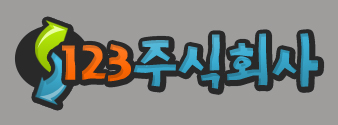 Autonomous Car
목차
자율주행 자동차란?
1
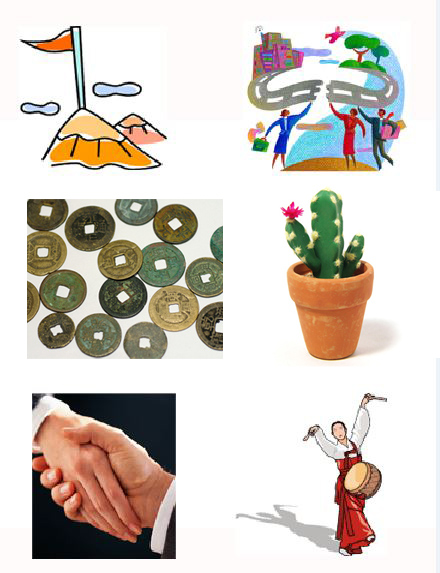 자율주행 자동차 발전 단계
2
자율주행 신차 판매 전망
3
자율주행 프로세스
4
2
자율주행 자동차란?
Autonomous car
It means a car that judges and controls the car itself without the driver controlling the brake, steering wheel, accelerator pedal, etc
자율주행 자동차
운전자가 차량을 조작하지 않아도 스스로 움직이는 자동차
운전자가 브레이크, 핸들, 가속 페달 등을 제어하지 않아도 자동차 스스로 판단과 제어를 하는 자동차를 의미
3
자율주행 자동차 발전 단계
0단계
1단계
2단계
3단계
4단계
기술
단계
운전자
개입
4
5
6